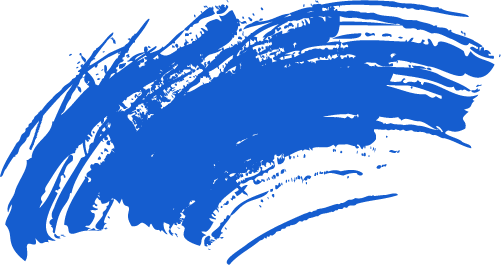 Senate Bill 328
Tuesday , February 8, 2022
Background of SB 328
Grounded in medical research that students need more sleep as they enter their teens. 
A school day that starts too early can affect mental ability, mood and physical health. 
Lack of sleep can put additional stress on students. 
Research is supported by the American Academy of Pediatrics, the American Medical Association and the American Academy of Sleep Medicine.
Bell Schedule Requirements
Restricts when middle and high school instruction can begin:
Middle School (MS) => 8:00 a.m.
High School (HS) => 8:30 a.m.
Effective for the 2022/23 school year for all California public schools
Priorities for SRVUSD High Schools
Maintain access to scheduling options for all HS students
Maintain access to a seven period day
Maintain access to extracurricular activities
6-Period Day => 8:30 a.m./9:30 a.m. – 2:30/2:45 p.m.
7-period Day => 8:30 a.m. – 3:30/3:45 p.m.
Priorities for SRVUSD High Schools
7-Period Option Maintains Opportunities for Students to Create Their Preferred Schedule
Access for all
Robust offerings for those interested in extending/expanding their academic portfolio
Accommodates students interested in a 5, 6, or 7 period day
Priorities for SRVUSD High Schools
Extracurricular Activities Supported
Support engagement in extracurricular activities with the following goals:
Athletics to begin practices no earlier than 4:00 p.m.
Proactively discuss with opposing teams, both league and non-league, to schedule game times to start at 4:00 p.m. or later
Student Centered Approach and 
Alignment with Strategic Directions
Our students achieve academically and are involved in deep learning and innovation.
Our students are empowered to set personal goals and reach their full potential.
Our students are engaged in their learning, and social and emotional well-being.
Next Steps
Middle School course selections will begin soon.
High School site teams will finalize the exact end time for their school.
High School counselors will begin to host scheduling information sessions for students to select their courses.
Target date to communicate final bell schedules by the end of the month.
We are collaborating closely with our labor partners and sites are working with their teams.
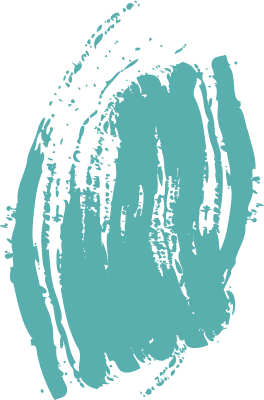 Thanks!
Do you have any questions?

Feel free to email jcampopiano@srvusd.net